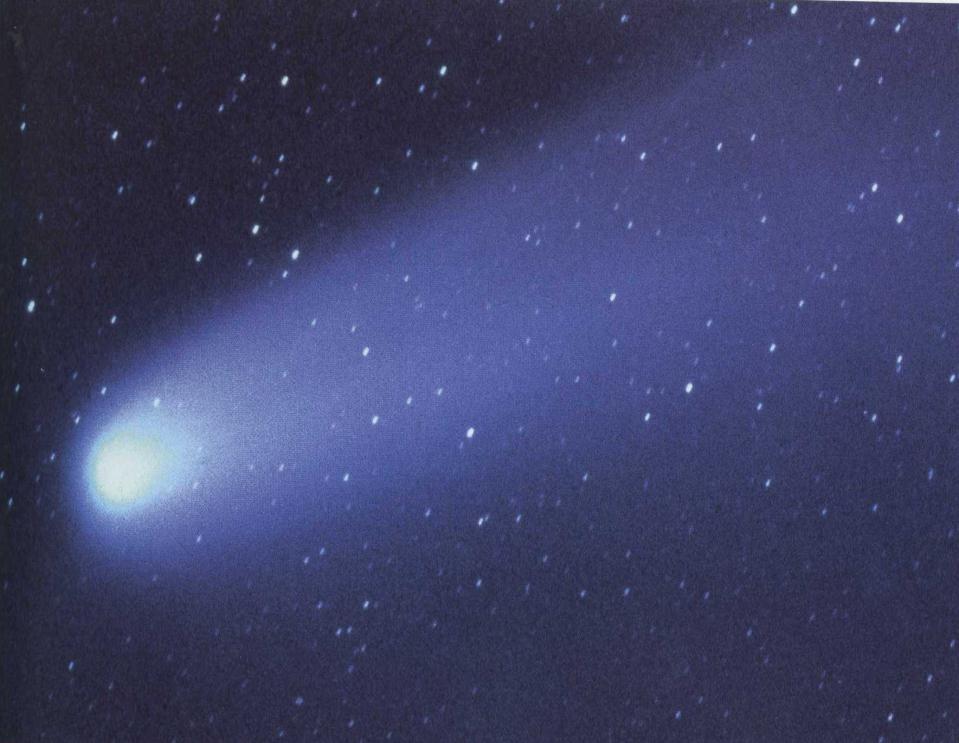 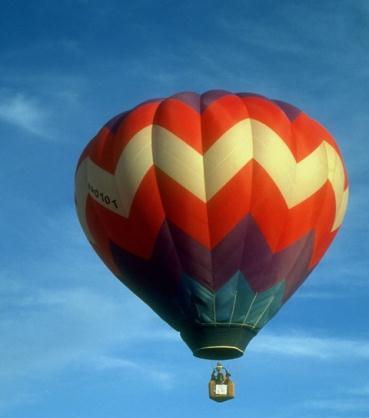 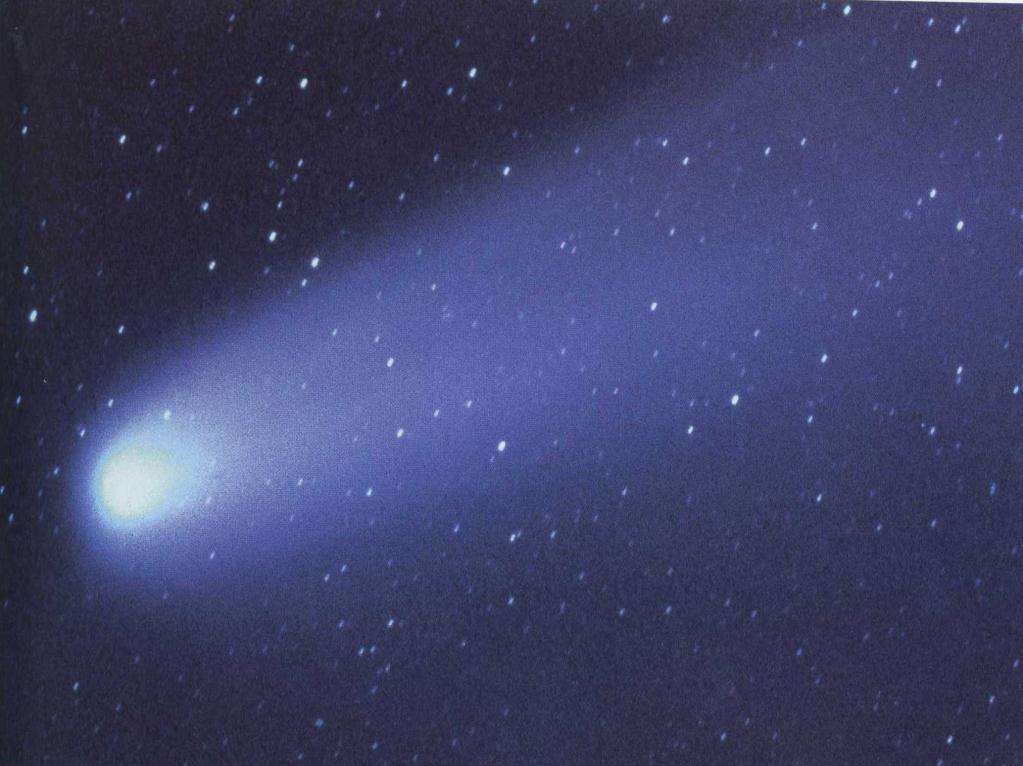 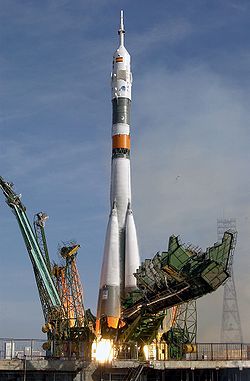 Космос
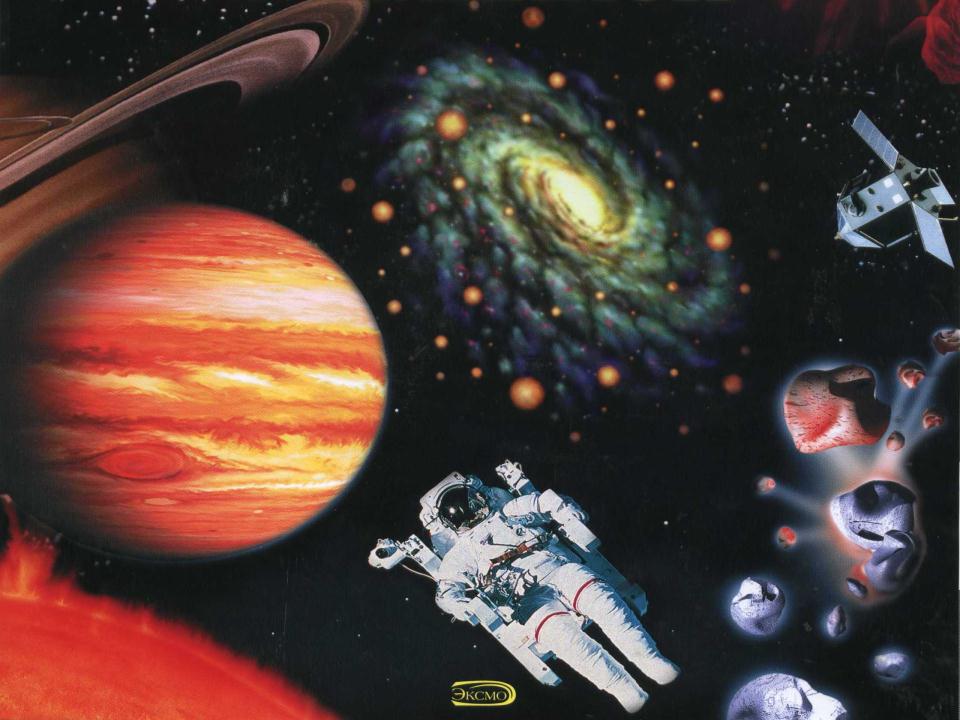 12 апреля 1961 года
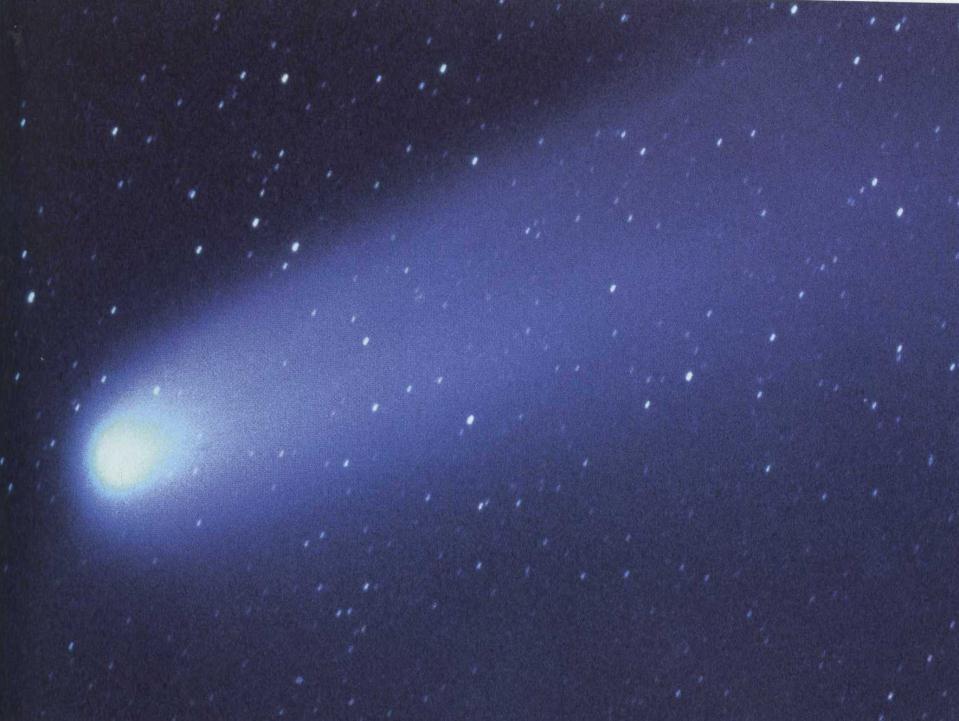 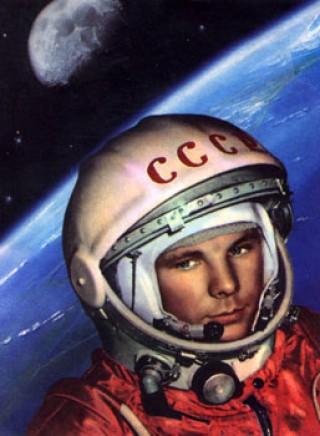 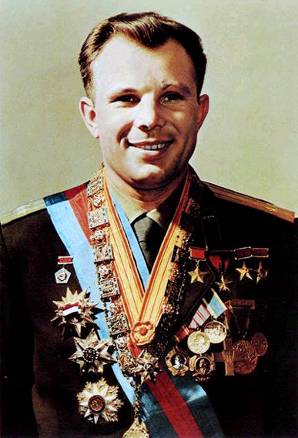 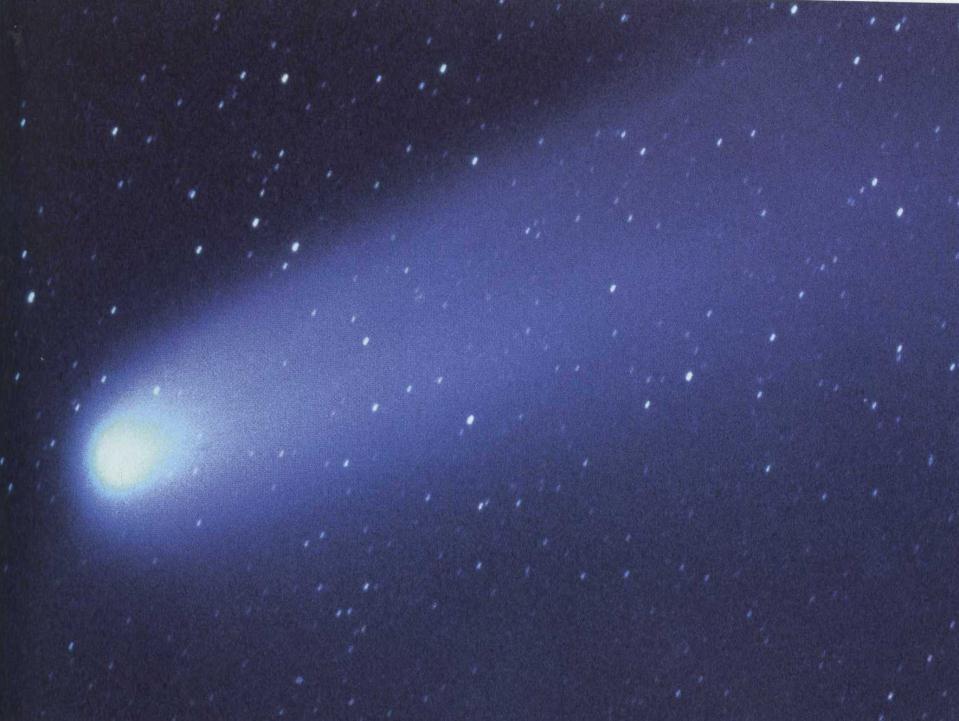 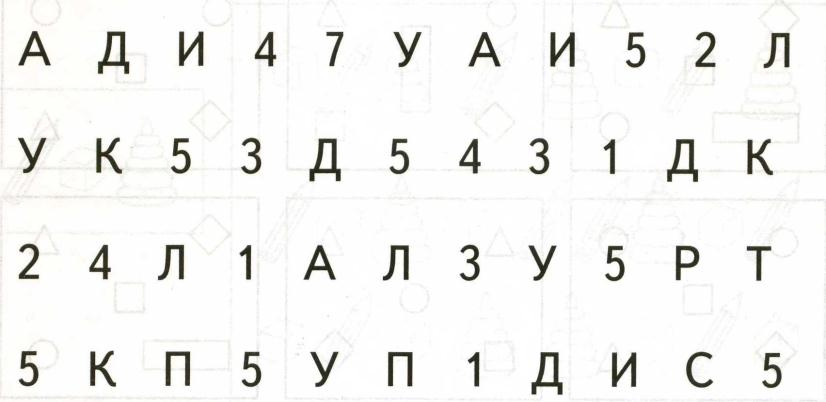 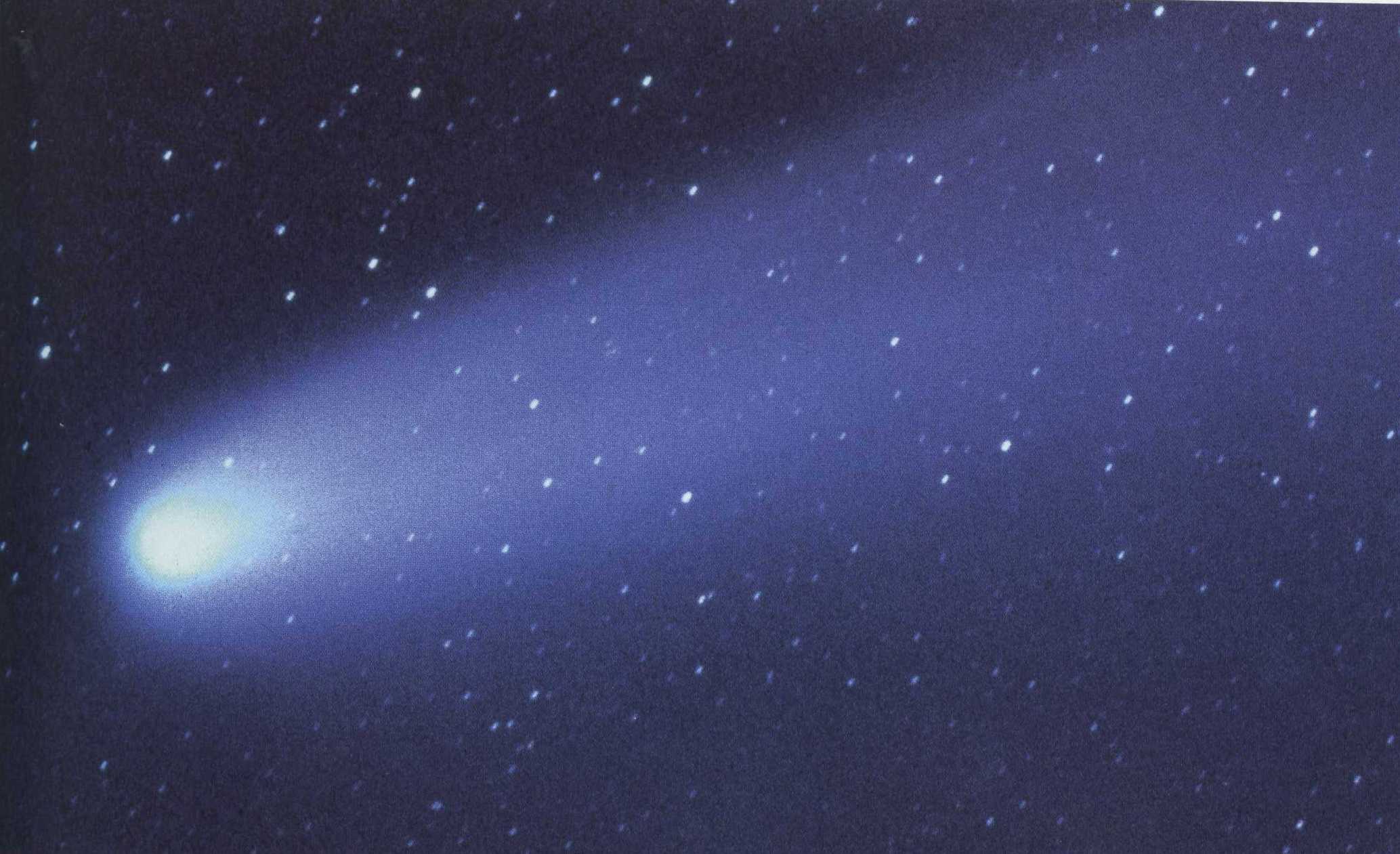 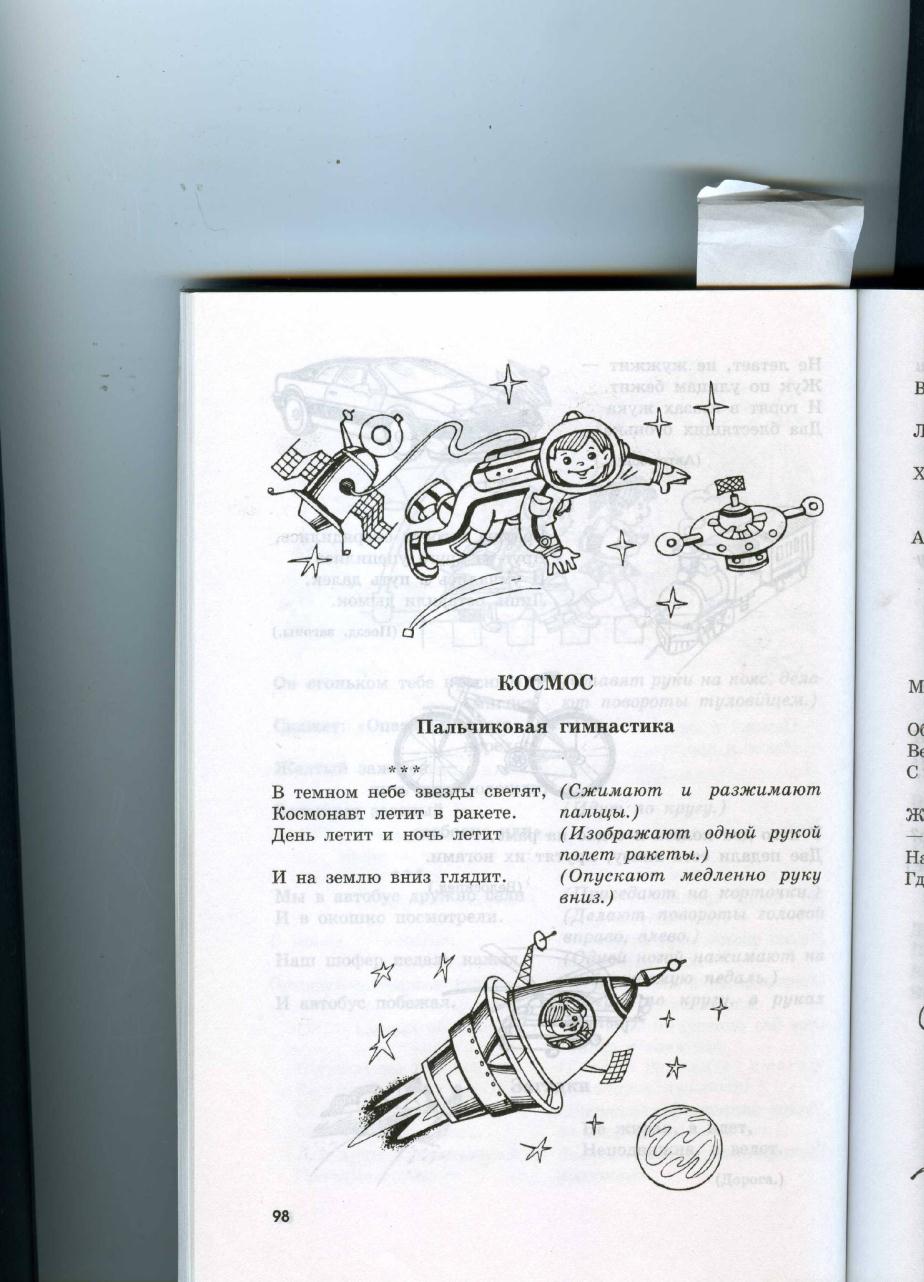 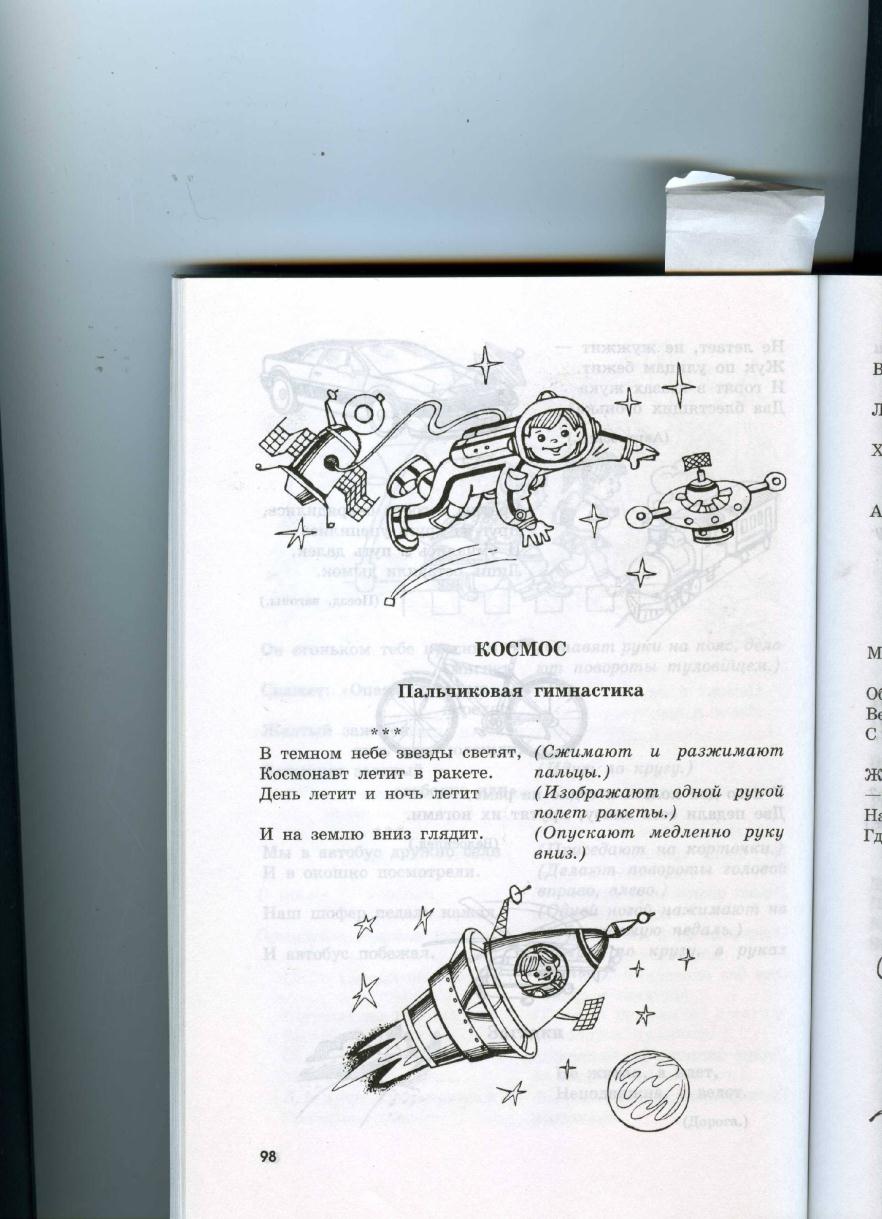 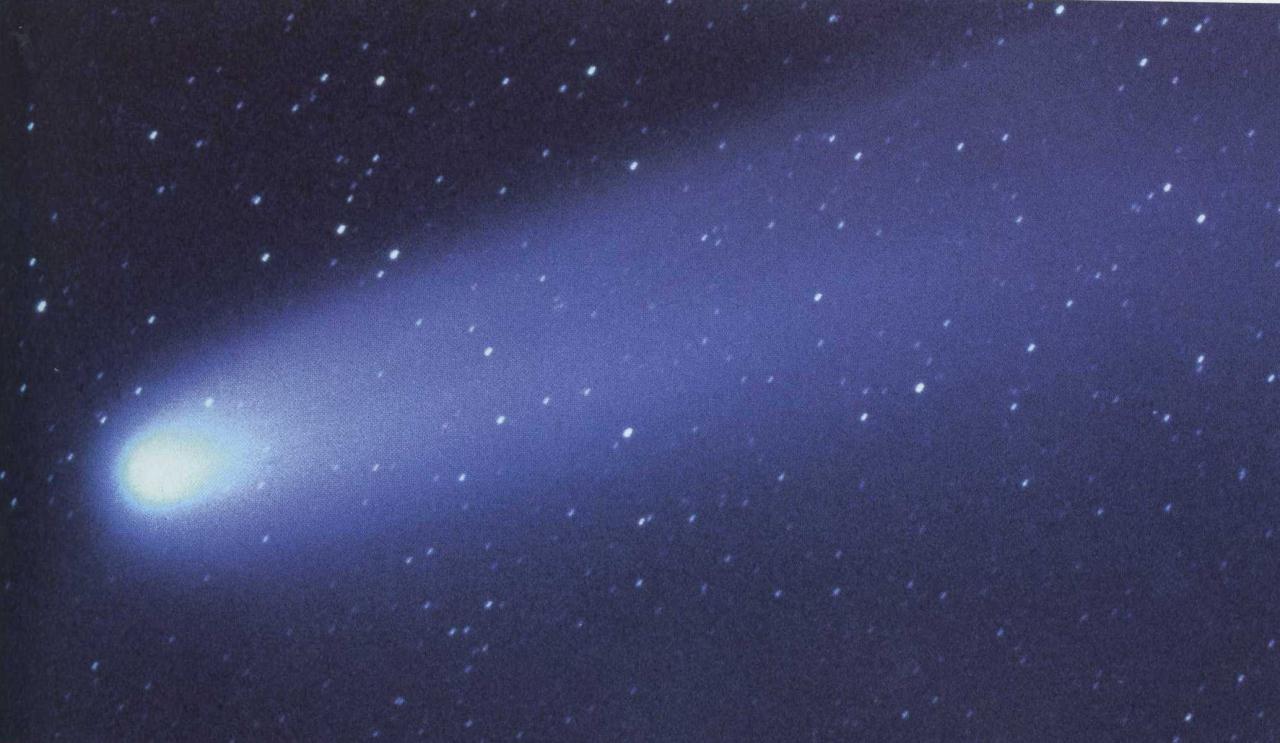 ЗЕМЛЯ
ЗЕМЛЯ
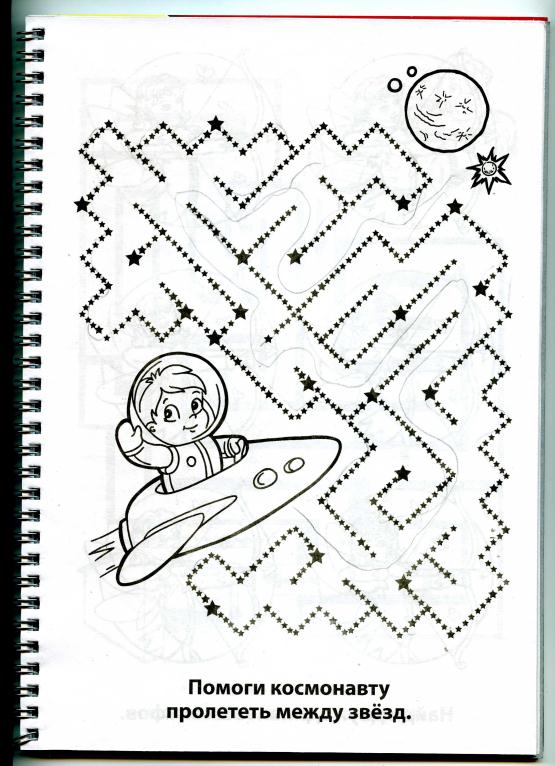 Земля
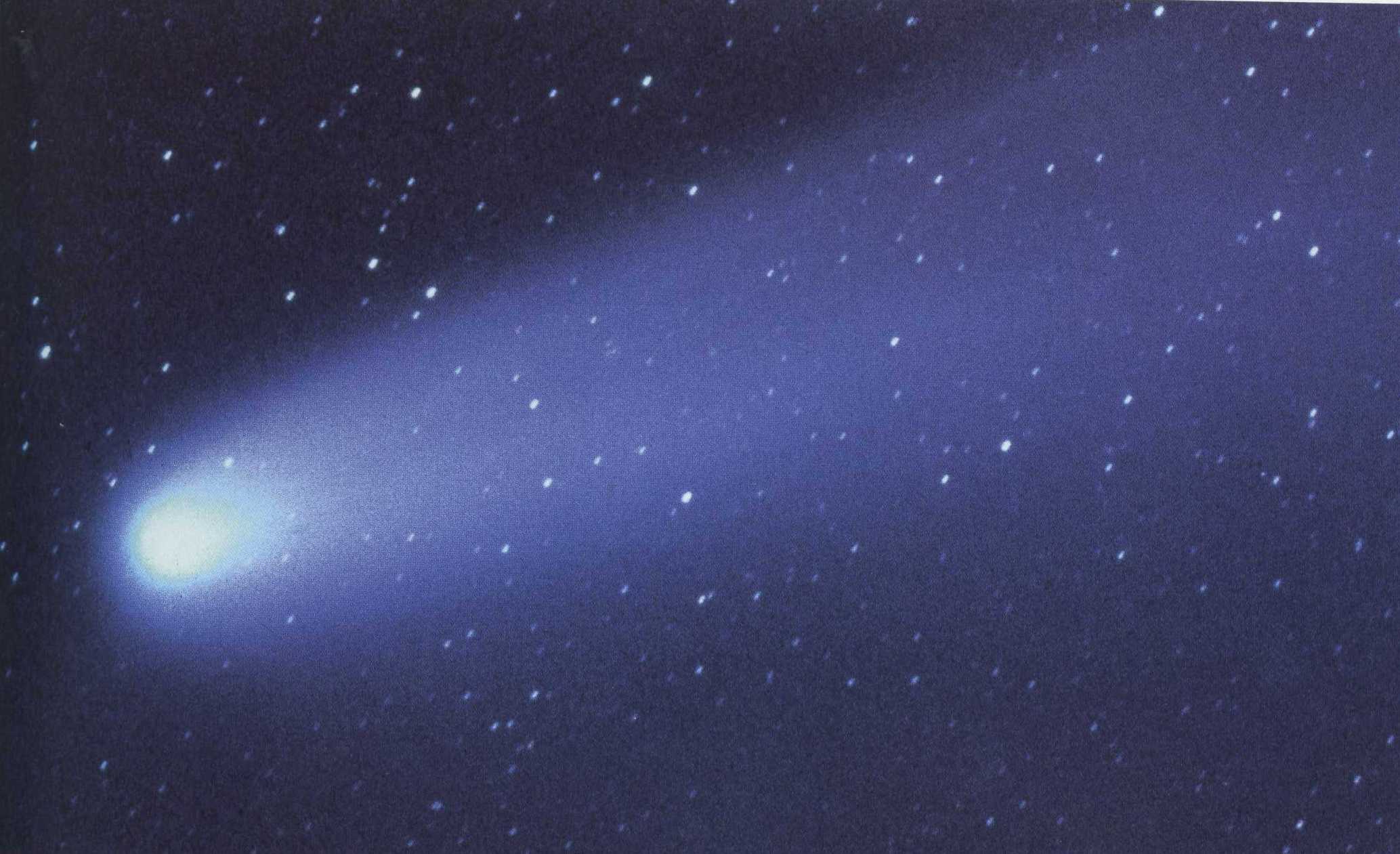 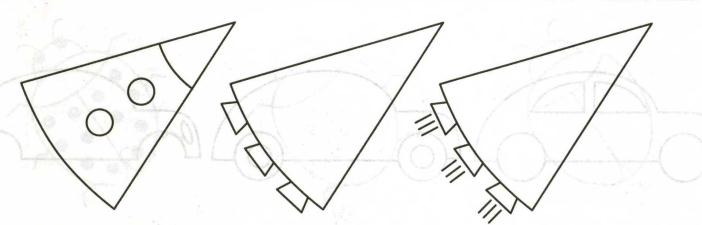 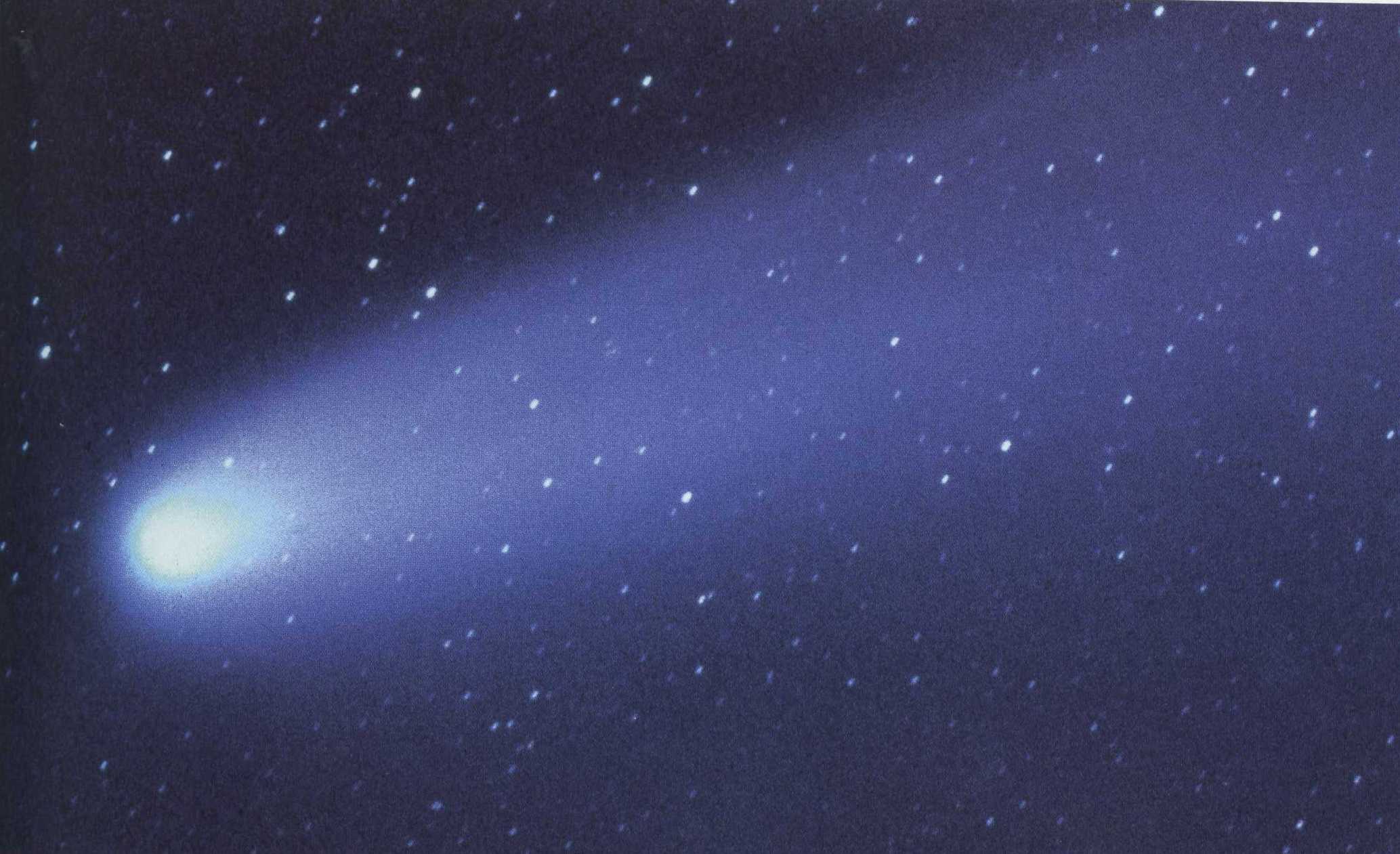 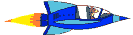 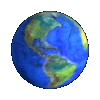 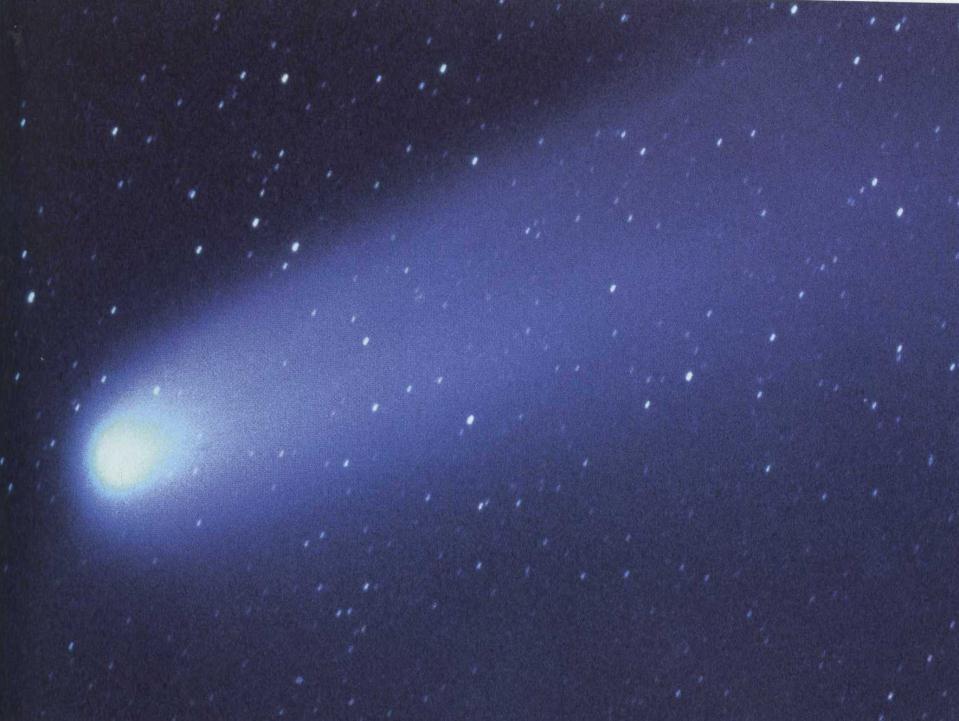 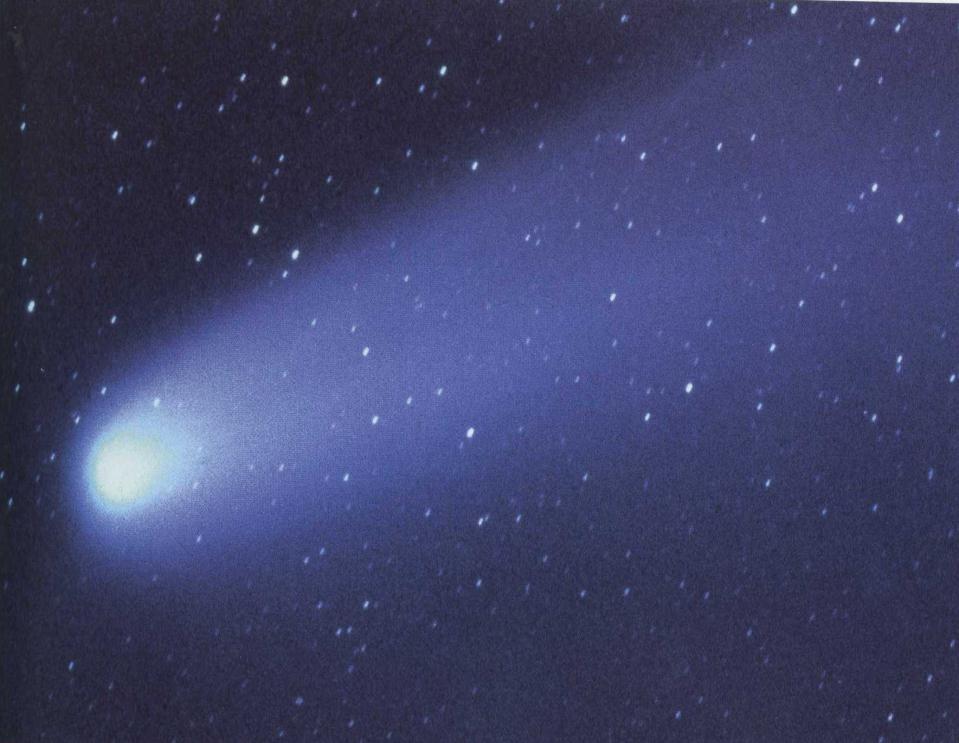 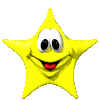 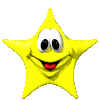 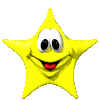 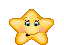 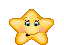 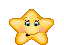 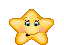 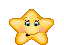 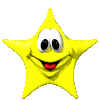 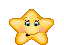 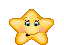 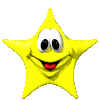 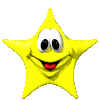 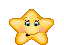 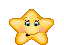 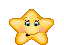